«Игра и возможности ее использования в развитии личности ребенка»
У ребенка есть страсть к игре, и ее надо удовлетворять. 
Надо не только дать ему вовремя поиграть, но и пропитать  игрой 
всю его жизнь.
Воспитатель
                     Доценко Лариса Георгиевна
                       МДОУ ДС №14 «Солнышко»
г. Буденновск 
2014 г.
Всестороннее представление об окружающем предметном мире у человека не может сложиться без тактильно-двигательного восприятия, так как оно лежит в основе чувственного познания. 
Именно с помощью тактильно-двигательного восприятия 
складываются первые впечатления о форме, величине 
предметов, их расположении в пространстве.
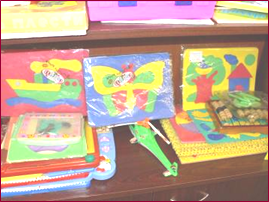 Доказано, что развитие руки находится в тесной связи 
с развитием речи и мышления ребенка.
Для социально-личностного развития ребенка большое значение имеет ИГРА. 
В народной педагогике игра издавна использовалась для воспитания и обучения детей. 
    В играх потешках, в песенках и стишках, сопровождающихся разнообразны-ми движениями и звуками, малышей привлекают простота 
и легкость действий, сочетание в них знакомого и 
                                           неожиданного.

Значение игры в развитии ребенка 
трудно переоценить.
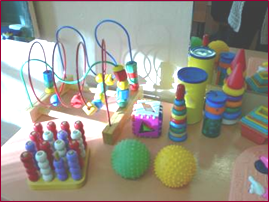 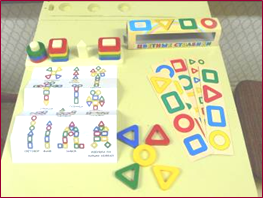 Каждая игра вносит определенный вклад в его развитие и с этой точки зрения выполняет дидактическую функцию. 

      В играх-забавах и подвижных играх развиваются:
 эмоциональная сфера
двигательная активность ребенка
умение координировать свои действия с действиями партнеров

      Все игры способствуют: 
 развитию внимания
восприятия
мышления
воображения
речи

     Сюжетные игры и игры-драматизации способствуют социальному развитию детей. 

Изображая взаимодействия персонажей игры, 
они учатся понимать чувства и состояния других, сопереживать им.
Выделяют типы игр: 

   1. Подвижные игры - разнообразные по замыслу, правилам, характеру выполняемых движений. Они способствуют укреплению здоровья детей, развивают движения. Дети любят подвижные игры, с удовольствием слушают музыку и умеют ритмично двигаться под неё; 
   2. Строительные игры – с песком, кубиками, специальными строительными материалами, развивают у детей конструктивные способности, служат своего рода, подготовкой к овладению в дальнейшем трудовыми умениями и навыками; 
   3. Дидактические игры – специально разрабатываемые для детей, например, лото для обогащения естественнонаучных знаний, и для развития тех или иных психических качеств и свойств (наблюдательности, памяти, внимания); 
   4. Сюжетно-ролевые игры – игры, в которых дети подражают бытовой, трудовой и общественной деятельности взрослых, например, игры в школу, дочки-матери, магазин, железную дорогу. Сюжетные игры, помимо познавательного назначения, развивают детскую инициативу, творчество, наблюдательность.
Игры с пластилином
Пластилин дает уникальные возможности проводить интересные игры с пользой для общего развития ребенка. Покажите малышу все чудеса пластилинового мира, заинтересуйте 
его, и вы удивитесь, как быстро 
детские пальчики начнут
 создавать сначала неуклюжие, 
а потом все более 
сложные фигурки.
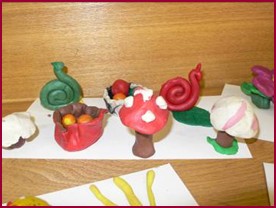 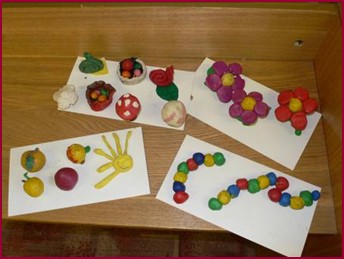 Пластилиновые уроки
пластилиновое панно 
(картины из кусочков пластилина, выкладывание сюжета на пластилиновой основе крупами, пластилиновые узоры)
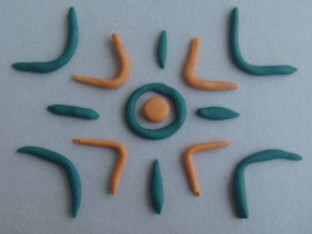 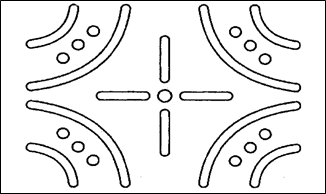 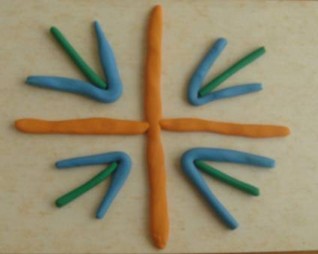 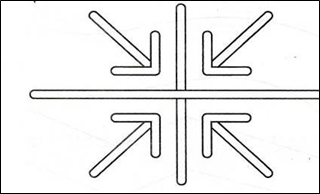 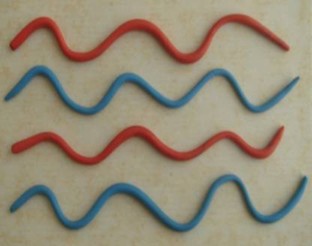 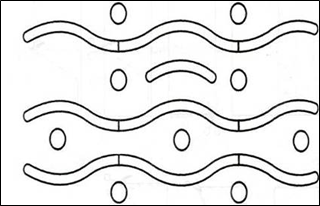 Игры с бумагой
Бумагу можно рвать, мять, складывать, разрезать ножницами. 
Эти игры и упражнения помогут ребенку узнать, как обычная бумага превращается в красивые аппликации и забавные объемные игрушки. Развитию точных движений и памяти помогают плетение 
ковриков из бумажных полос, занятия в технике «оригами»:
 складывание корабликов, самолетиков, цветов, животных 
и других фигурок.
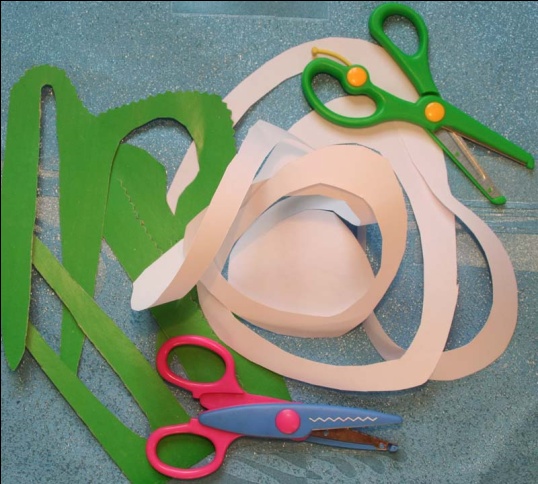 Игры со счетными 
палочками
В этих играх хорошими помощниками станут обыкновенные счетные палочки, карандаши или соломинки, веточки (если игра происходит на улице). Нехитрые задания помогут ребенку развить внимание, воображение, познакомиться с      
                                       геометрическими фигурами и понятием симметрии. 
                                         Положите 4 счетные палочки на столе. Ребенок берет их 
                                             одноименными пальцами, от указательных – к мизинцам. 
                                                      Пара пальцев берет одну палочку.
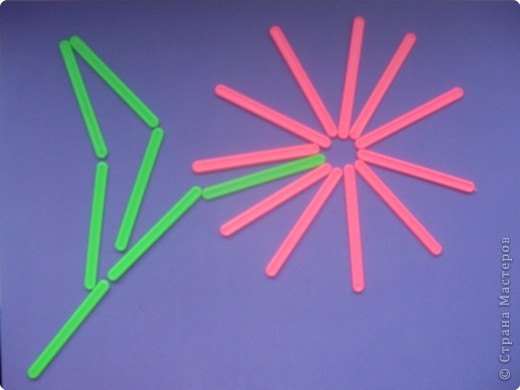 Игры с пуговицами
Пуговичный массаж: 

 Заполните просторную коробку     
 пуговицами. 
 Опустите руки в коробку; 
 Поводите ладонями по 
 поверхности; 
 Перетирайте пуговицы между 
 ладонями; 
 Пересыпайте их из ладошки в 
 ладошку; 
 Найдите самую большую 
 пуговицу, самую маленькую, 
 квадратную, гладкую и пр.
С помощью пуговиц можно выкладывать различные интересные рисунки
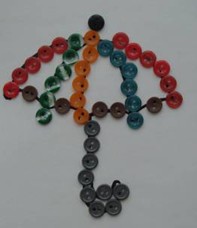 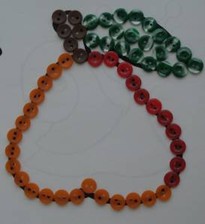 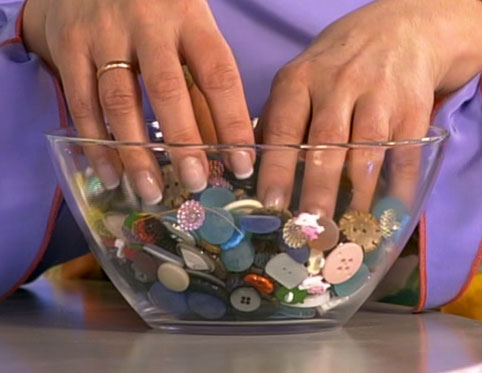 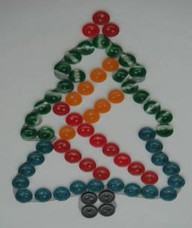 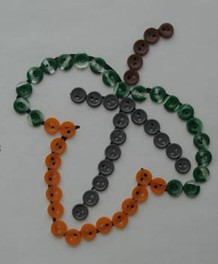 Упражнения с мячами 
1. Учиться захватывать мяч всей кистью и  
    отпускать его
2. Катать мяч по часовой стрелке
3. Держать одной рукой – другой рукой выполнить  
    ввинчивающие движения, пощелкивания, 
    пощипывания
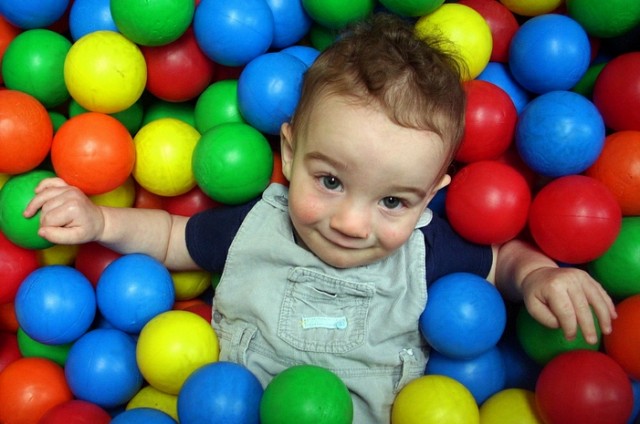 Пальчиковые игры

 Они позволяют ребенку ощутить радость телесного контакта
 Почувствовать свои пальцы, локоть, плечо
 Осознать себя в системе телесных координат
 Сформировать схему тела
Это предотвращает  возможность 
возникновения многих неврозов в дальнейшем, дает человеку чувство самообладания.
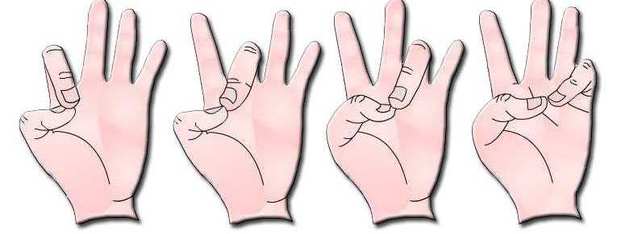 Развитие мелкой моторики и тактильно-двигательного восприятия у детей позволяет детям овладеть:
 Навыками письма
 Рисования
 Ручного труда 
 В будущем поможет в развитии личности ребенка 
 Лучше адаптироваться в практической жизни
 Научиться понимать многие явления окружающего 
    мира
От всего сердца желаем вам радостного общения с малышом!
Спасибо за внимание!